Die FITKO stellt vor: Der EfA-Onlinedienst „Verpflichtungserklärung“
12.09.2023, Martin Jedrzejowski
Die FITKO stellt vor: Der EfA-Onlinedienst „Verpflichtungserklärung“
OZG-Leistung „Verpflichtungserklärung“
 

Kristoffer Wentz, HMdIS
Simon Jestädt, HMdIS
Zorana Simic, HMdIS ext.
Dirk Frenz, ekom21 ext.
Agenda
Begrüßung
Verpflichtungserklärung
Worüber sprechen wir eigentlich?
Aktuelle Herausforderungen 
Vorteile vom Onlinedienst
Status der Verpflichtungserklärung (VE)
Organisatorisch
Fachlich/ Technisch
Rechtlich
Finanziell
Fragen
Was ist die Verpflichtungserklärung?
Ich möchte ein Visum für meine Großmutter beantragen. Muss ich die Verpflichtungserklärung vorher abgeben?
Ja, dann nehme ich nun Ihre Daten zur Prüfung der Bonität auf.
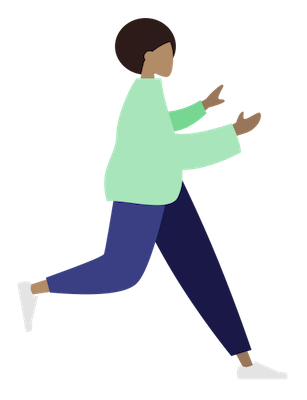 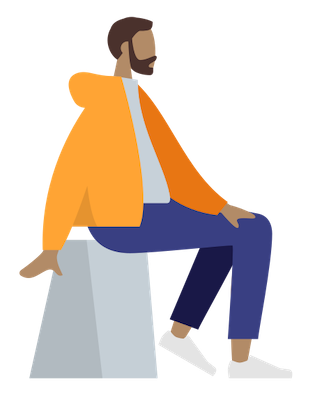 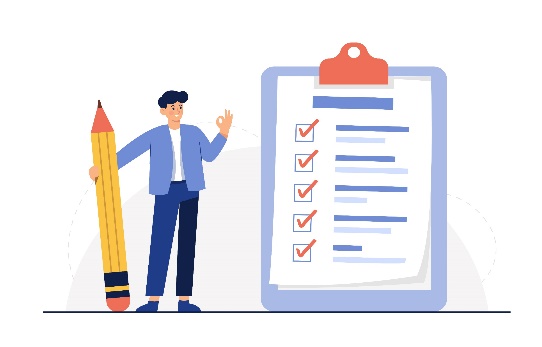 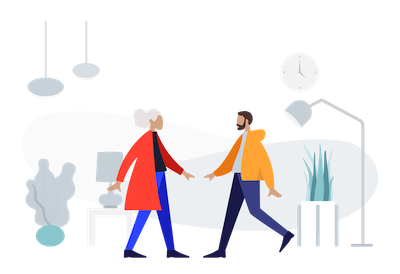 [Speaker Notes: Quellen: 
https://www.nuernberg.de/internet/auslaenderbehoerde/verpflichtungserklaerung.html 
https://auslaenderbehoerde.org/verpflichtungserklaerung/]
Die Herausforderungen für die Verwaltung sind vielfältig:
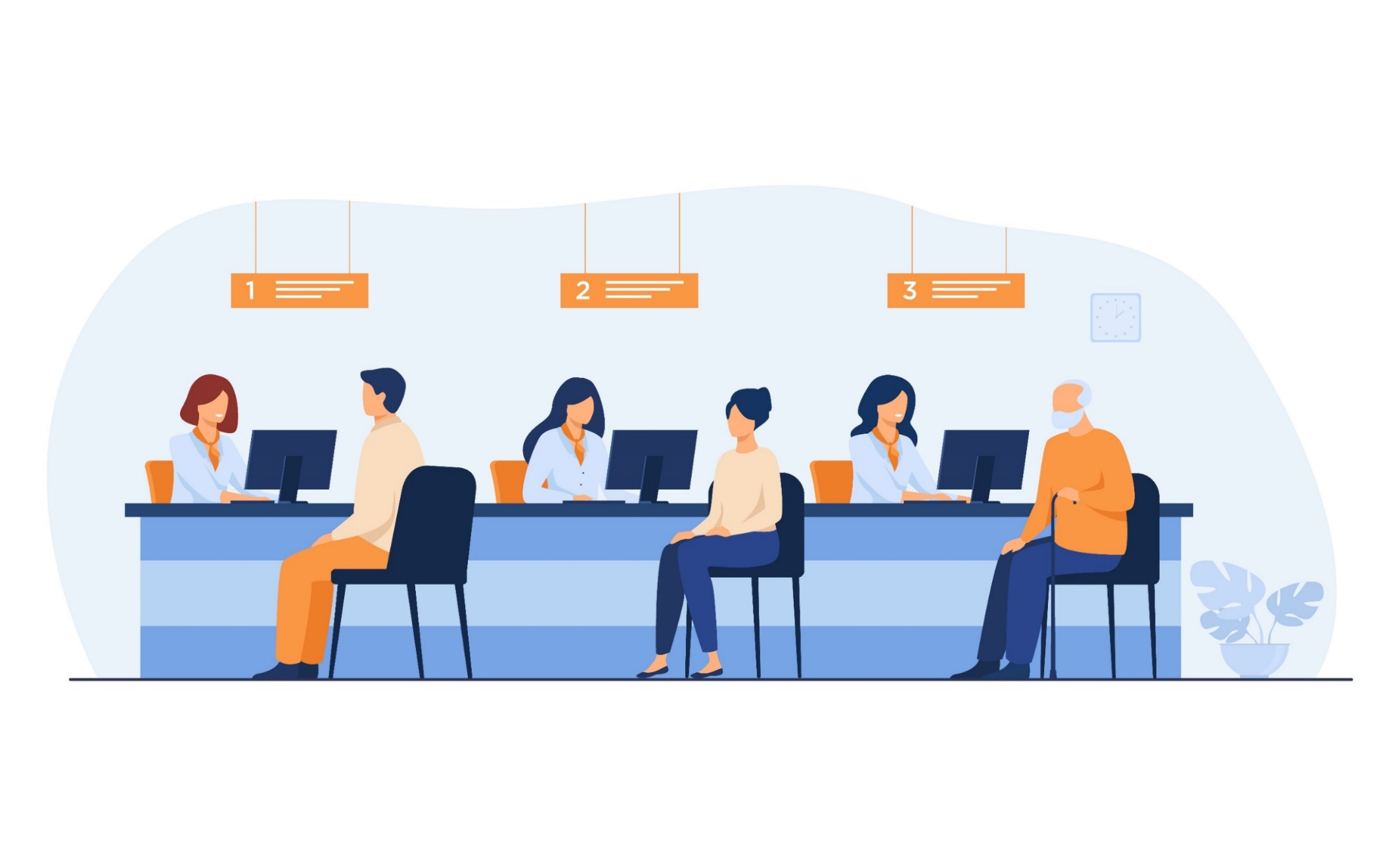 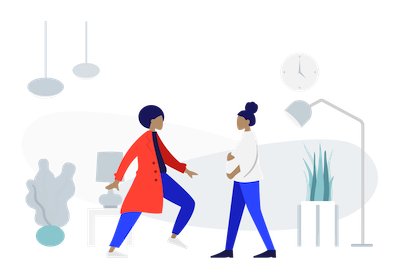 Ausländerbehörde
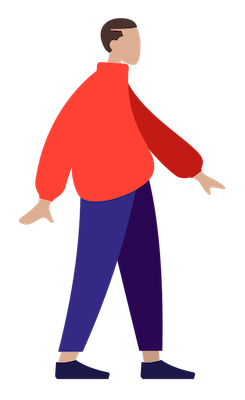 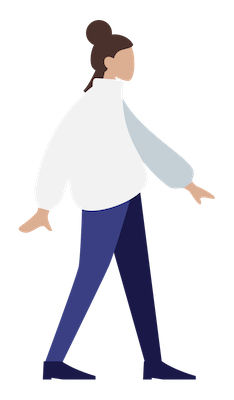 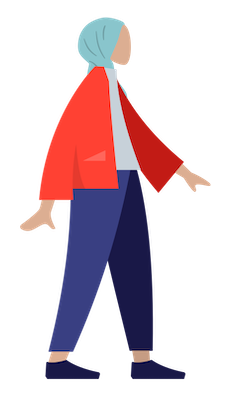 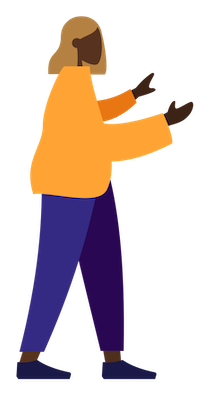 Mehrmalige Vor-Ort-Termine zwingend notwendig
Wartezeiten
Fehleranfälligkeit bei Datenerhebung
Unwissen bei Bürger, welche Daten benötigt werden
Verwaltung modernisieren und die Verpflichtungserklärung digitalisieren, gemeinsam mit:
Bund, Land Hessen, IT-Dienstleister ekom21
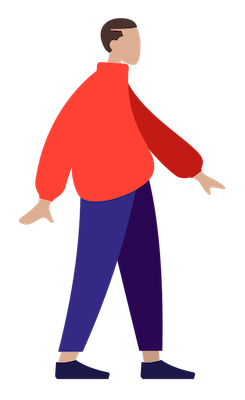 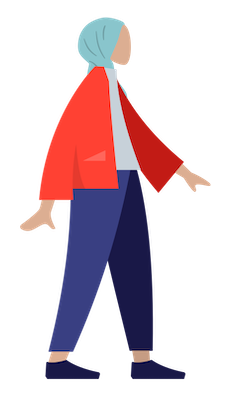 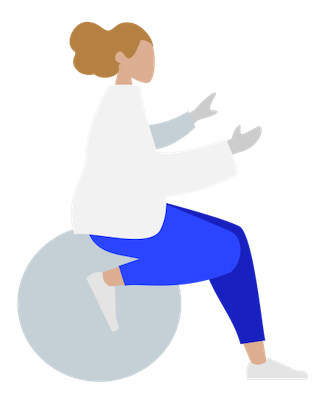 Nutzerfreundlichkeit steht im Mittelpunkt
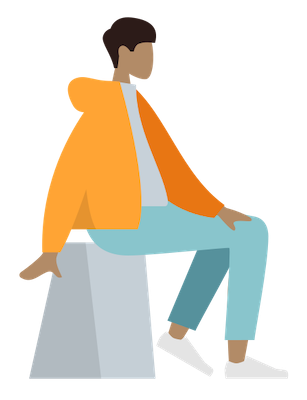 Einfache Bedienbarkeit
Standardisierung
Deutschlandweiter Rollout
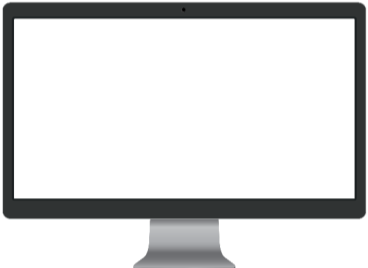 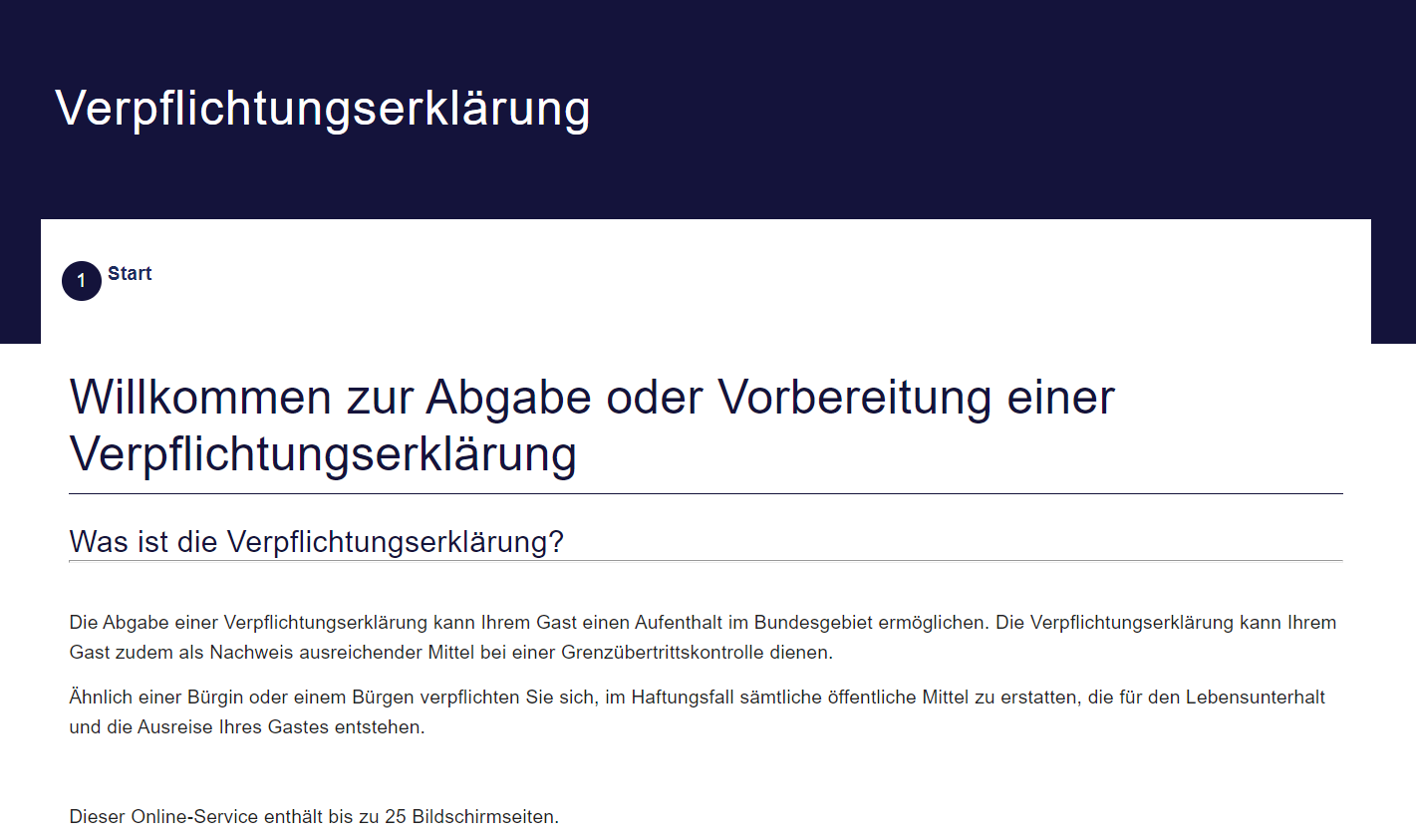 Vorteile für die Bearbeitung der Verpflichtungserklärung in der Ausländerbehörde:
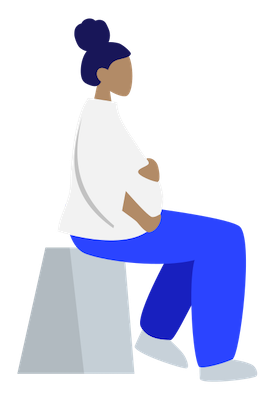 Keine Terminierung von Vor-Ort-Terminen zur Datenerfassung
Einfache Lesbarkeit der Daten
Zentrale Erfassung aller benötigten Daten und Nachweise
Rechtsverbindliche Abgabe vollständig digital für Bürger und Unternehmen möglich
Übertragung in Fachverfahren auf Basis von XAusländer
Kurzvorstellung VEUmsetzung
Organisatorisch
Fachlich
Rollout parallel zur Zeichnung von Nachnutzungsverträgen
Interessenbekundungen über
verpflichtungserklaerung-support@ekom21.de 
ozg-ve@hmdis.hessen.de 
Cc.: OZG-EA@mik.brandenburg.de
Zwingender Einsatz ePayment
Anbindung BundID und Mein Unternehmenskonto zur Authentifizierung
Anbindung der Fachverfahren auf Basis von XAusländer
Rechtlich
Finanziell
Zeichnung AVV durch ABH
Nachnutzung über FIT-Store auf Ebene des Landes
Bis 31.12.2023: Keine Kosten für Wartung, Betrieb, Support und Onboarding für ABH
Ab 2024: Keine weiteren Mittel des Bundes und Weitergabe der Kosten in Ländern individuell
Liste Fachverfahrenshersteller und ePaymentlösungenFachlich / Technisch
Anbindung Fachverfahren XAusländer
LaDiVa
Stranger
ALWSystem
AUSO
ADVIS / VISITVIS
OK.VISA
Einsatz einer ePaymentlösung zwingend bei Produktivsetzung
Derzeit epay21, ePayBL und pmPayment erfolgreich angebunden
Anbindung der EfA Standardschnittstelle XBezahldienste in Bearbeitung
Status Rollout und Abstimmungsschreiben
Status Rollout
31 Ausländerbehörden sind produktiv 

Status Abstimmungsverträge
fünf finalisiert: Hamburg, Mecklenburg-Vorpommern, Brandenburg, Sachsen-Anhalt und Sachsen
xxx
Status: im Austausch
Status: Interessensbekundung abgegeben
Umsetzungsland
Status: Absage
Abstimmungsschreiben finalisiert
8
1
135
13
18
96
2
31
81
Mecklenburg-
Vorpommern
Baden-
Württemberg
Hessen
Sachsen
Bremen
Brandenburg
Hamburg
Bayern
Nordrhein-
Westfalen
36
6
14
52
15
22
Niedersachsen
Saarland
Rheinland-Pfalz
Sachsen-
Anhalt
Schleswig-
Holstein
Thüringen
Geringfügige Abweichungen möglich!
Produktivlink versendet
In Bearbeitung
Noch keine Nachnutzung
Umfang der Online-StreckeVorbereitung versus Abgabe einer Verpflichtungserklärung
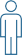 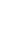 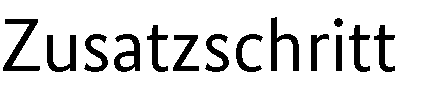 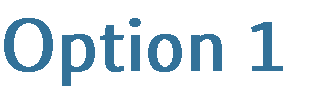 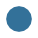 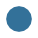 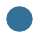 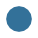 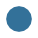 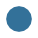 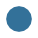 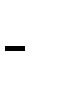 Nutzer möchte die Verpflichtungserklärung online abgeben
Nutzer authentifiziert sich mit der Online-Ausweisfunktion
Nutzer nimmt Eingabe der Daten zur eigenen Person vor
Nutzer macht Angaben zur eigenen Bonität
Nutzer nimmt Eingabe der Daten zum Gast vor
Nutzer lädt Nachweise hoch
Nutzer wählt Übermittlungsart der Verpflichtungserklärung
Nutzer zahlt Verwaltungsgebühren und Portogebühren
Nutzer gibt Verpflichtungs-erklärung rechtsverbindlich ab
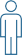 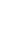 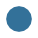 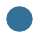 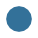 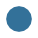 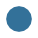 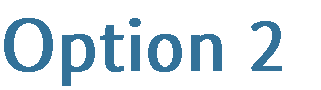 Nutzer möchte die Verpflichtungserklärung online vorbereiten
Nutzer nimmt Eingabe der Daten zur eigenen Person vor
Nutzer macht Angaben zur eigenen Bonität
Nutzer nimmt Eingabe der Daten zum Gast vor
Nutzer lädt Nachweise hoch
Nutzer zahlt Verwaltungsgebühren
Nutzer sendet Daten zur Vorbereitung der Verpflichtungserklärung ab
(pers. Termin in ABH zwingend notwendig)
Umfang der Online-StreckeErforderliche Nachweise
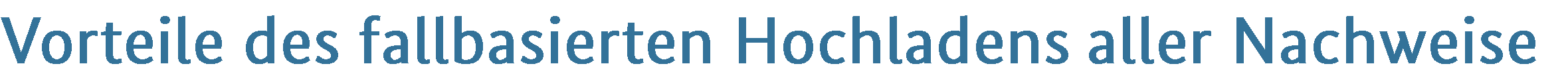 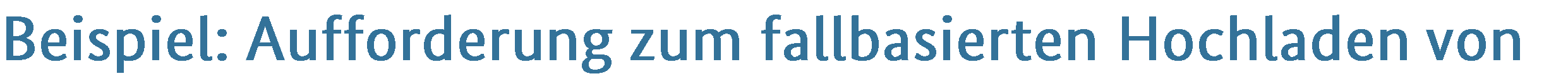 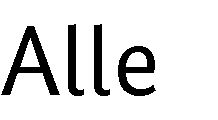 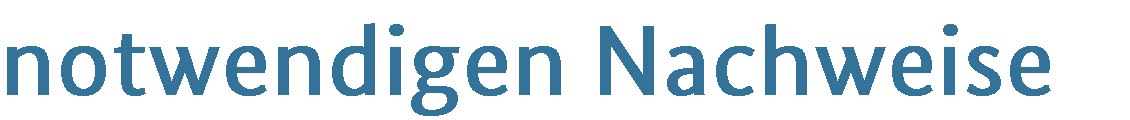 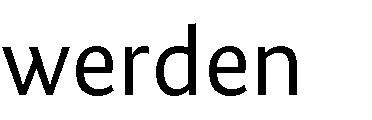 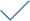 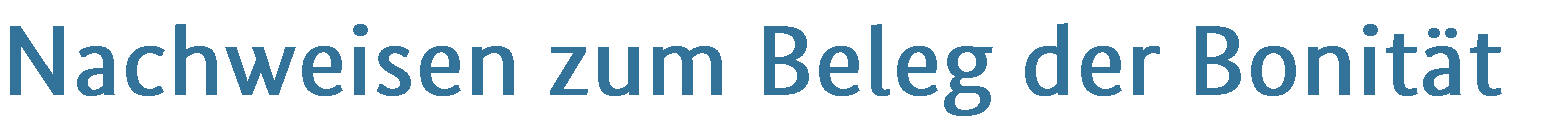 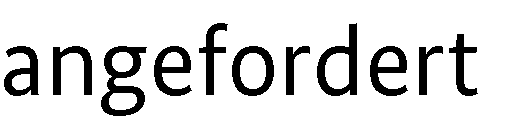 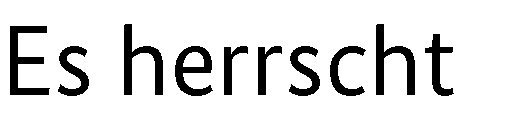 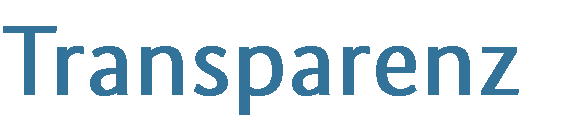 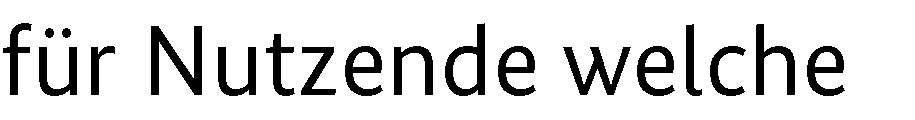 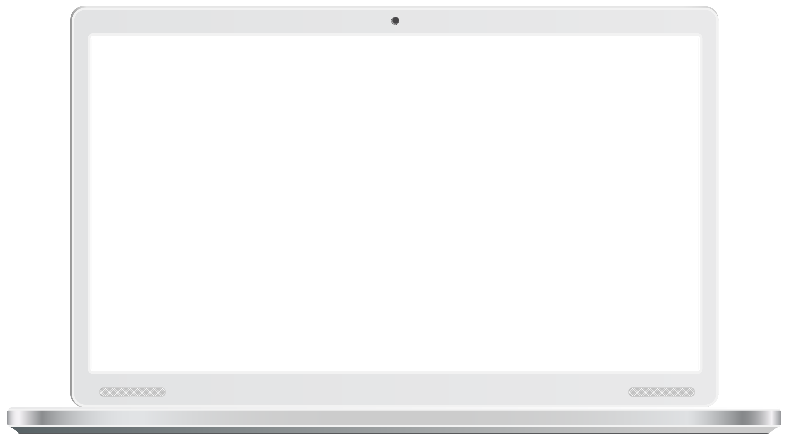 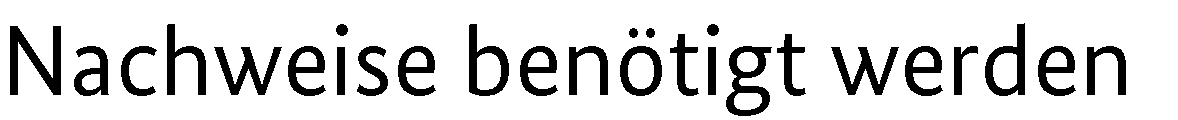 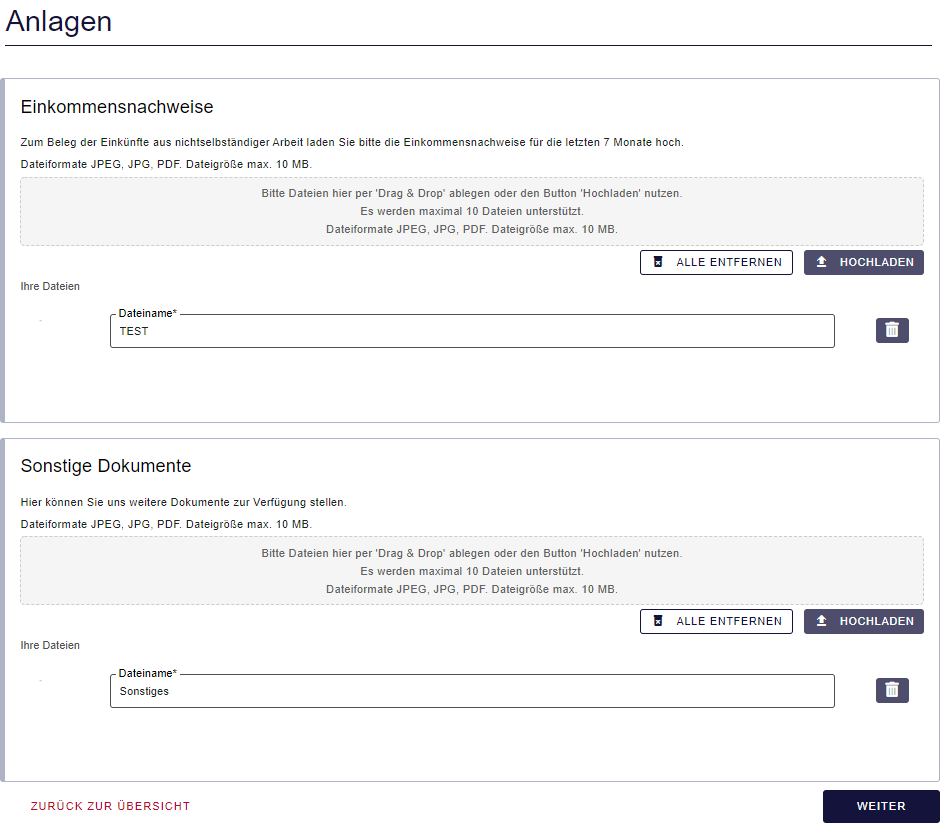 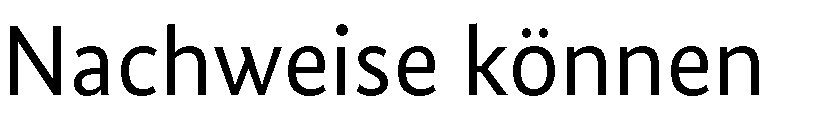 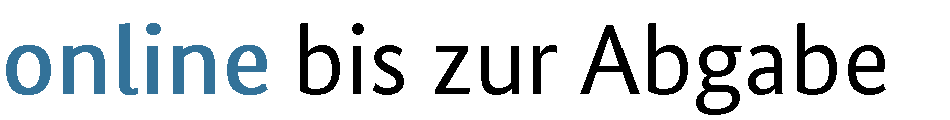 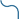 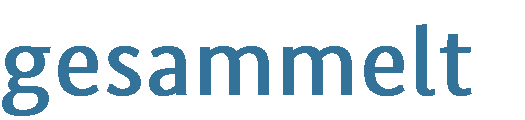 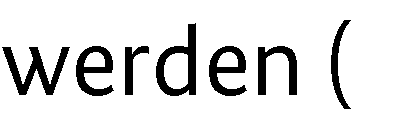 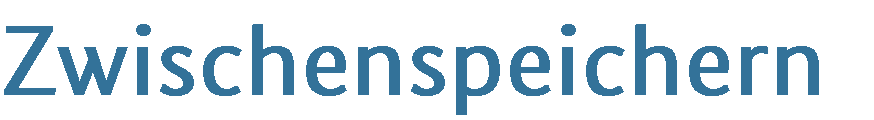 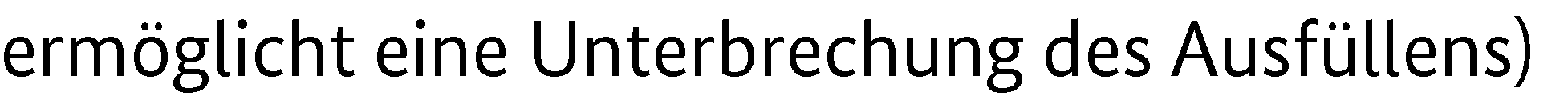 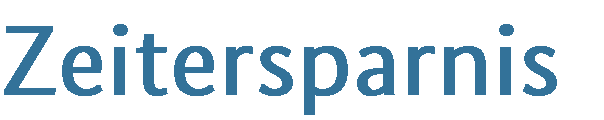 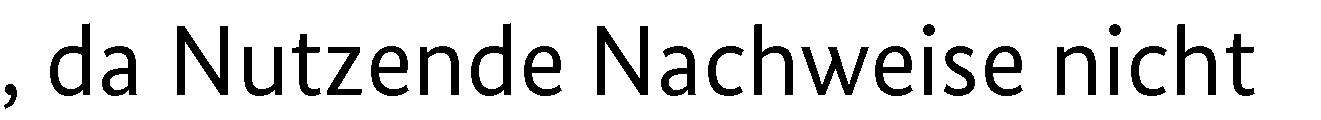 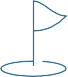 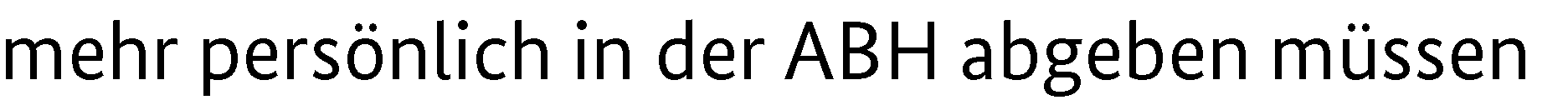 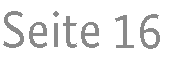 Umfang der Online-Strecke
Effiziente Abläufe in der ABH bei der Bearbeitung digitaler Verpflichtungserklärungen
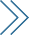 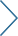 Nutzer bedienen die Onlinelösung zur rechtsverbindlichen Abgabe (mit eID) oder zur Vorbereitung der Verpflichtungs-erklärung und bezahlen per ePayment die Vorgangs- und ggf. Portogebühren
Sachbearbeiter erhalten per E-Mail die Benachrichtigung über einen neuen Posteingang
Sachbearbeiter melden sich im elektronischen Postkorb an und können die Posteingänge herunterladen.
Mit Copy & Paste können Angaben in das Fachverfahren übertragen und dort schnell und sicher überprüft werden.
Seit Mai ´22 ist der  Standard XAusländer für Fachverfahrens-hersteller verpflichtend. Aufgrund des Ukrainekrieges kam es zu Verzögerungen in der Umsetzung.
Nach positiver Prüfung kann die ausgestellte Verpflichtungs-erklärung per „Einschreiben Eigenhändig Rückschein“ an den Gastgeber versendet werden. Bei Wahl der Option Online-Vorbereitung wird ein persönlicher Termin vereinbart.
Die digitale Verpflichtungs-erklärung ermöglicht somit Zeit-, Effizienz- und Qualitätsgewinn sowohl für Bürger als auch Sachbearbeiter.
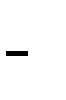 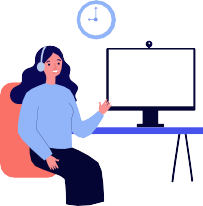 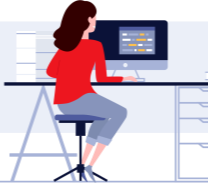 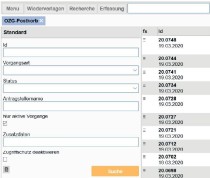 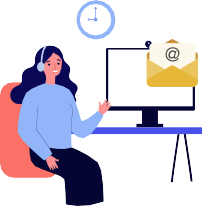 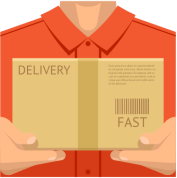 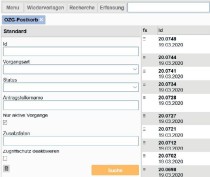 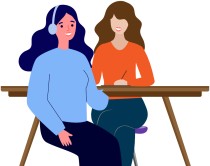 „Ihre Daten  wurden  erfolgreich  eingereicht“
VEREINFACHTE DARSTELLUNG
Die digitale VerpflichtungserklärungOnboarding Verpflichtungserklärung
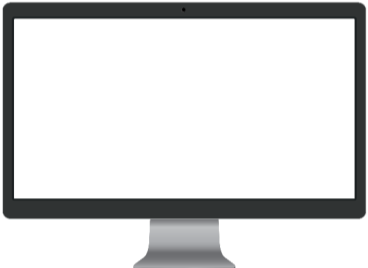 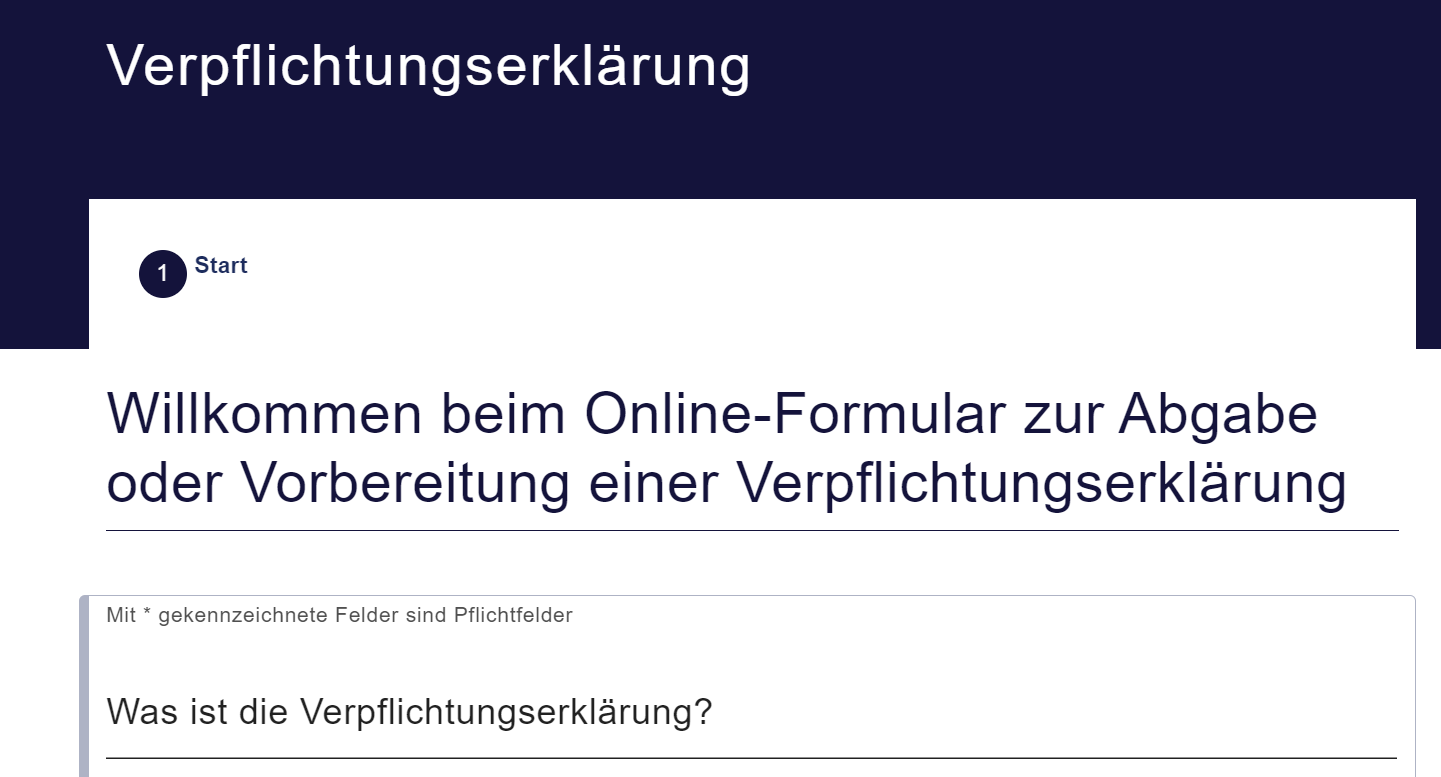 Testlink:
https://portal-civ-qs.ekom21.de/civ-brd-qs.public/start.html?oe=00.00.VE&mode=cc&cc_key=Verpflichtungserklaerung
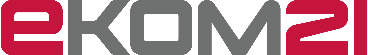 Schritte zur Einrichtung der Verpflichtungserklärung für eine Ausländerbehörde (1)
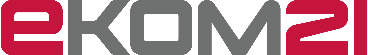 Schritte zur Einrichtung der Verpflichtungserklärung für eine Ausländerbehörde (2)
Vielen Dank für Ihre Aufmerksamkeit
Haben Sie Fragen?
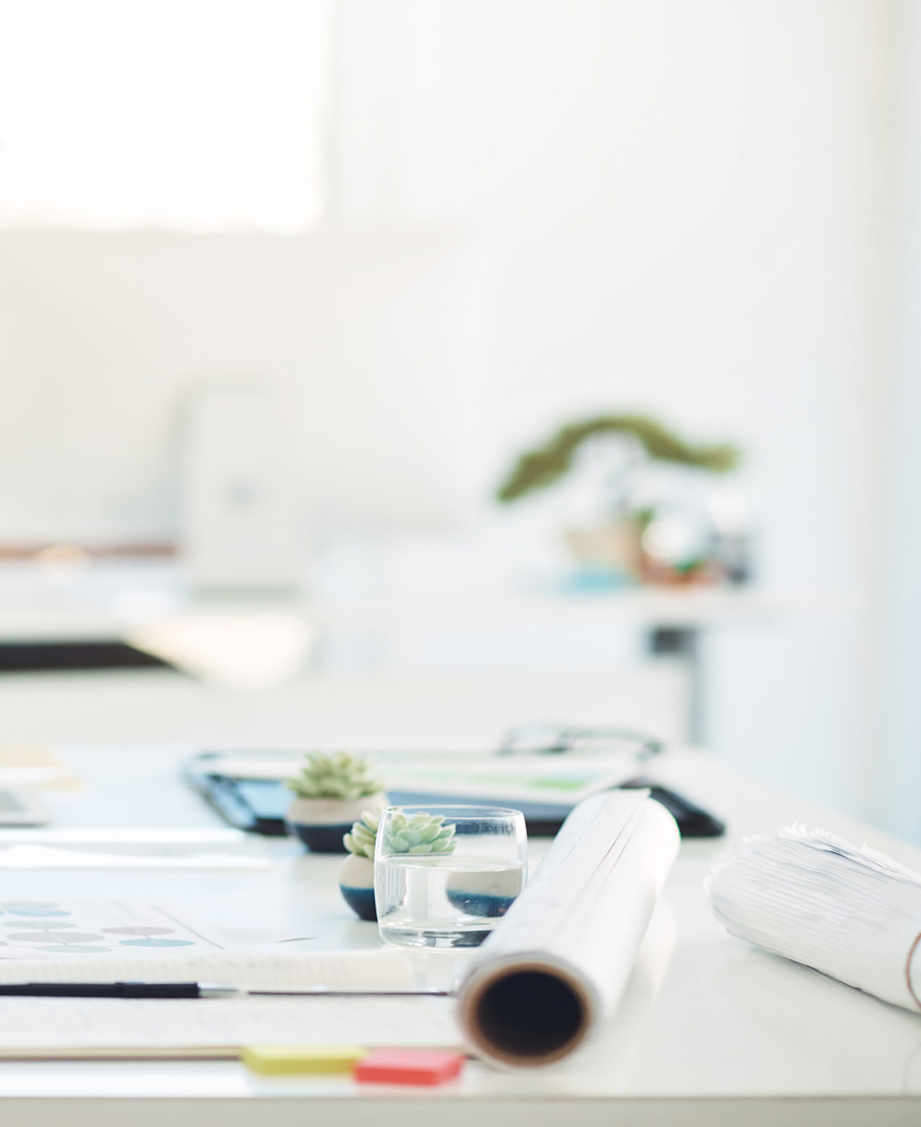 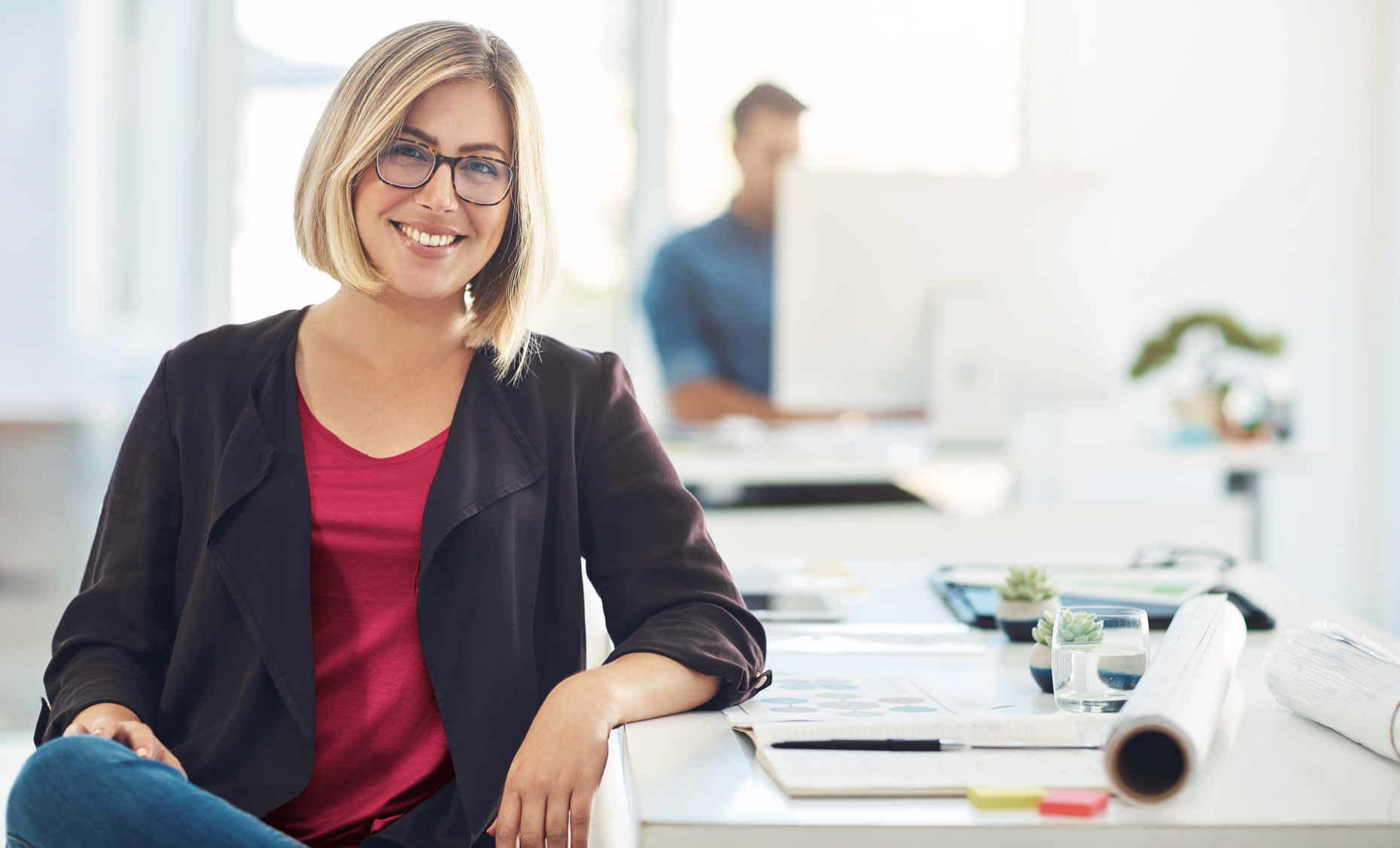 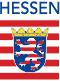 Ansprechpartner Hessen
Fachliche Fragen zum Prozess Verpflichtungserklärung
	Zorana Simic
	ozg-ve@hmdis.hessen.de
	0152 24109979

Rolloutteam Verpflichtungserklärung	verpflichtungserklaerung-support@ekom21.de 
epaymentbitte kontaktieren Sie den Anbieter der epayment Plattform

Support nach Produktivgangsupport-digitalisierung@ekom21.de